Меморина 
Памятники 
Шахтерам 
в Кузбассе
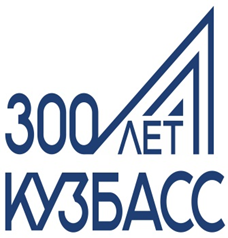 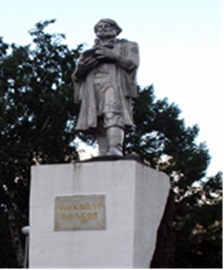 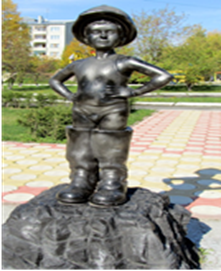 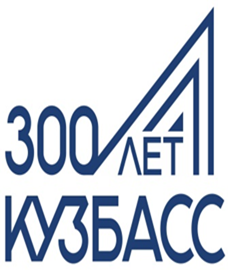 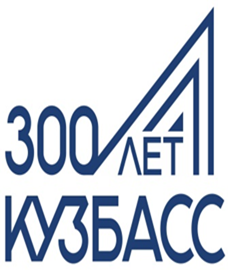 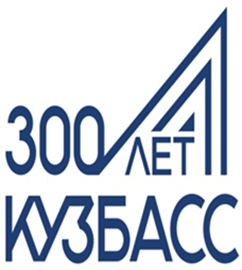 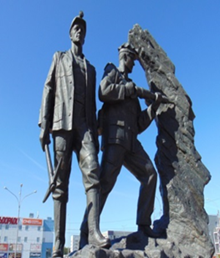 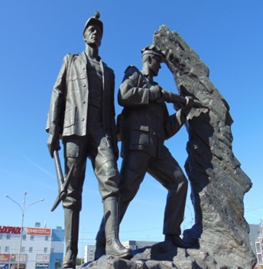 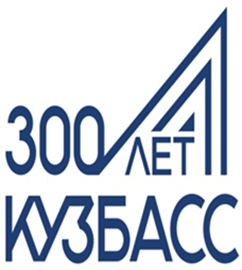 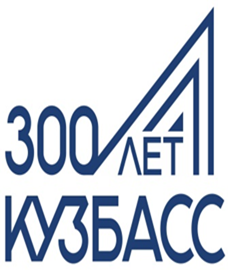 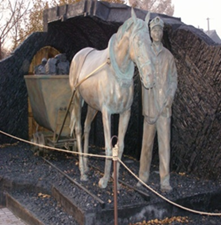 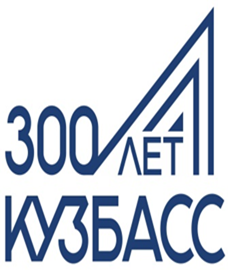 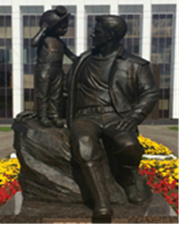 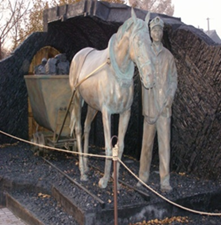 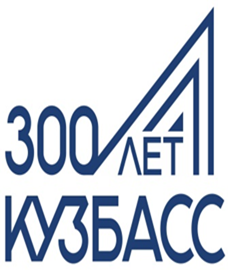 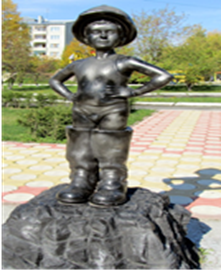 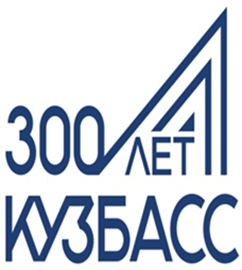 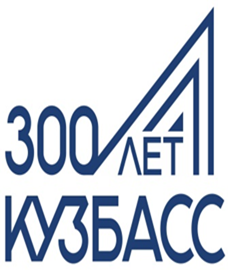 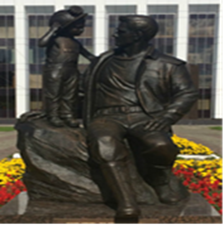 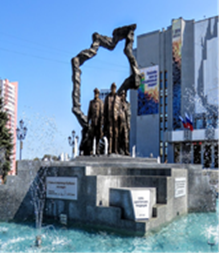 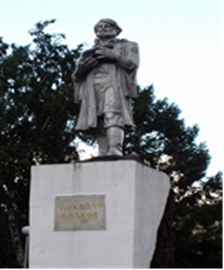 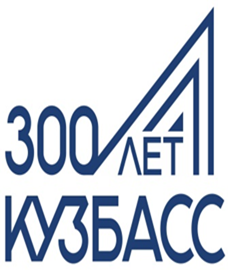 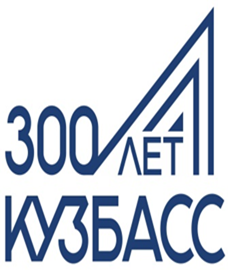 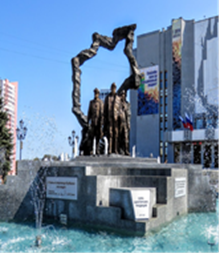